University of Wisconsin - Platteville2017 Clean Snowmobile Team
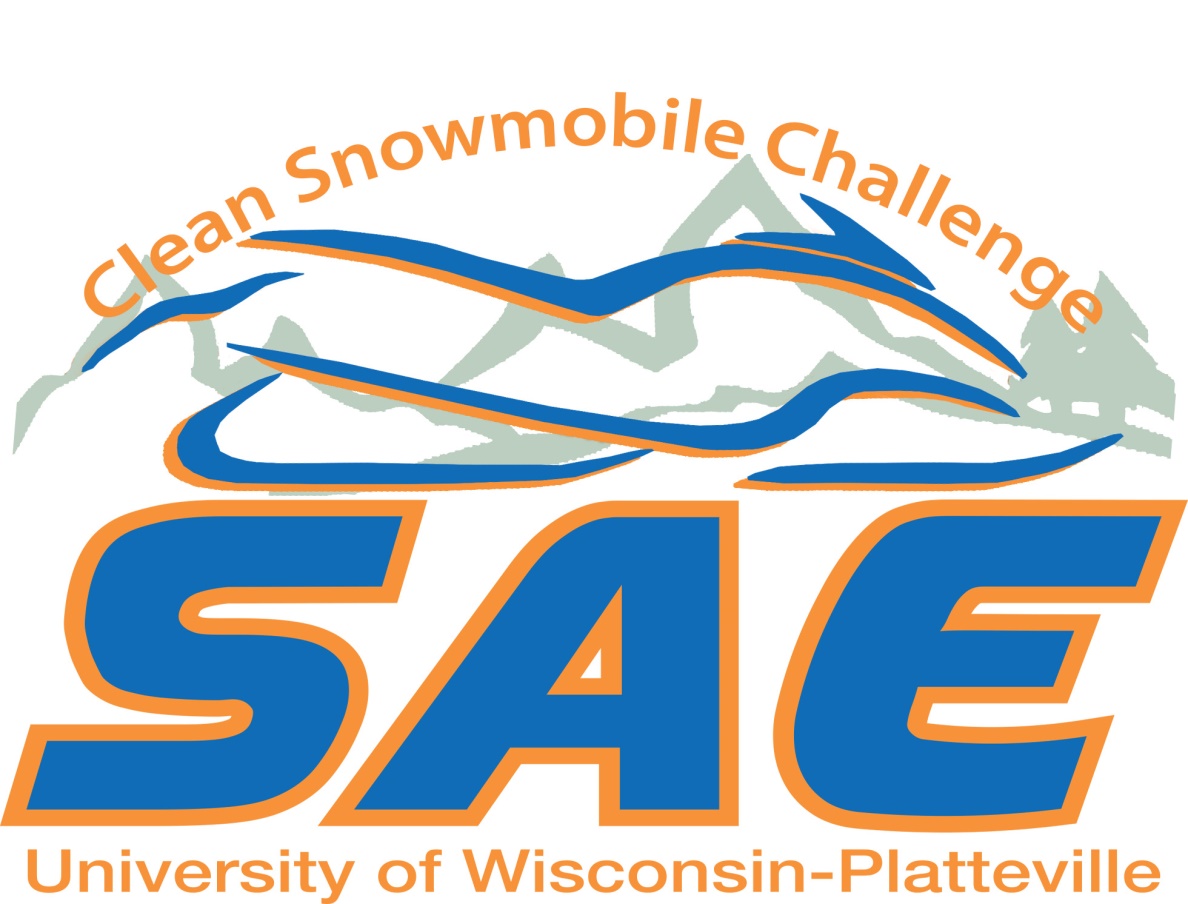 Presenters:
Will Bryant
Isaac (Chuck) Peterson
1
Snowmobile Choice
Chassis: 2017 Arctic Cat ZR 7000 LXR
Engine: Ford 1.0 L EcoBoost
2
Design Strategy
Clean
Modern engine
Exhaust 
Quiet
Undercoating
Custom Camso track
Efficiency
Engine management
Driveline improvements
Flex Fuel
Ethanol 0-85% 
User Friendly
Ergonomic rider position
Simple display and controls
Easy starting
Adjustable suspension
3
Engine Selection
Ford 1.0 L EcoBoost
Variable Cam timing
Direct Injection
Average 120 hp 
International Engine of the Year: 
2012, 2013, 2014
1.0 L Engine of the Year: 
2012, 2013, 2014, 2015, 2016
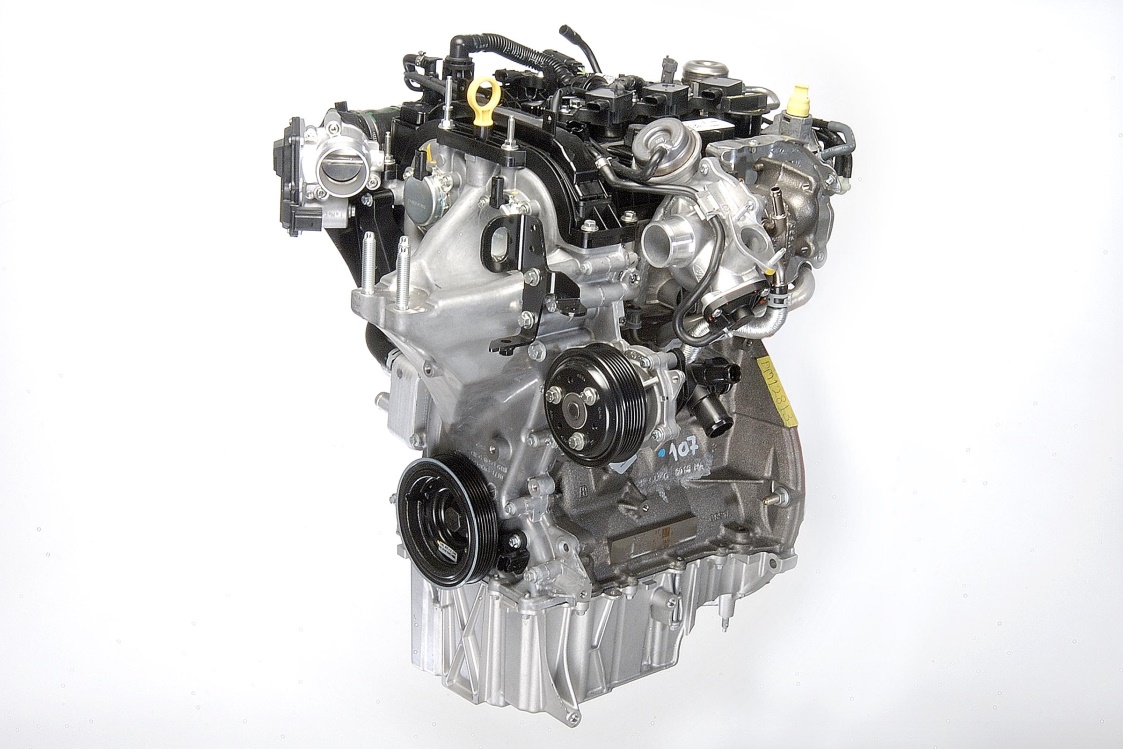 4
Engine Management
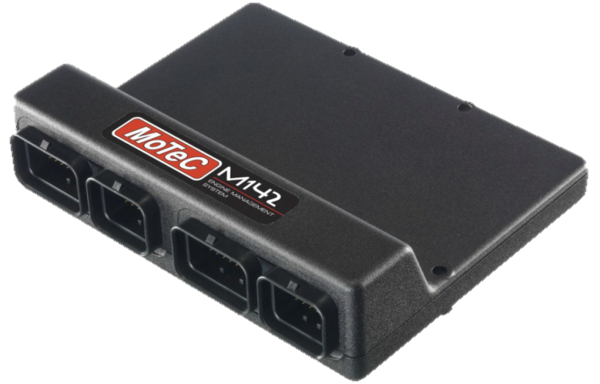 Motec M142 ECU
Direct injection
Data logging 
Variable cam control
High quality connectors
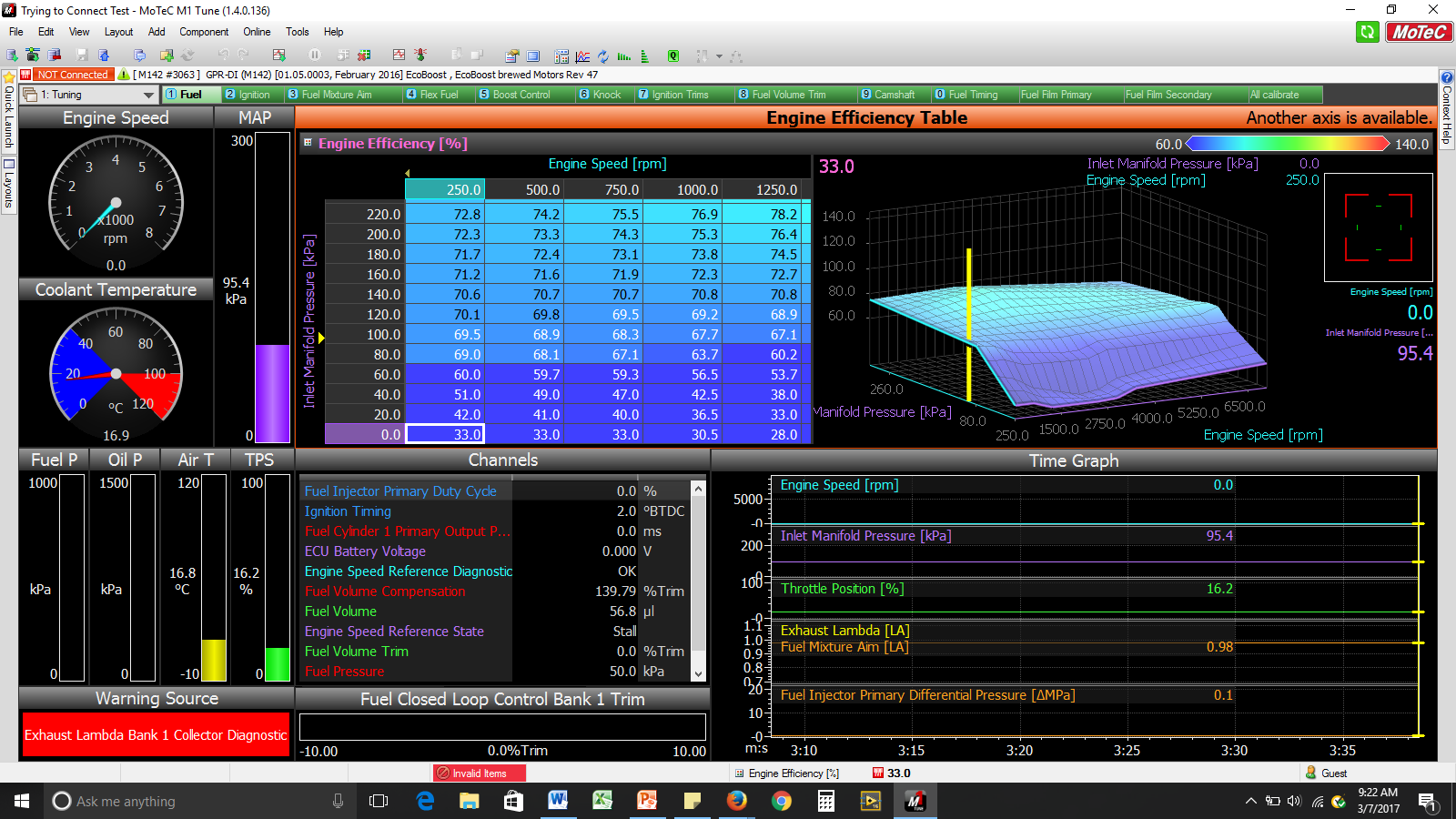 5
Engine Tuning and Calibration
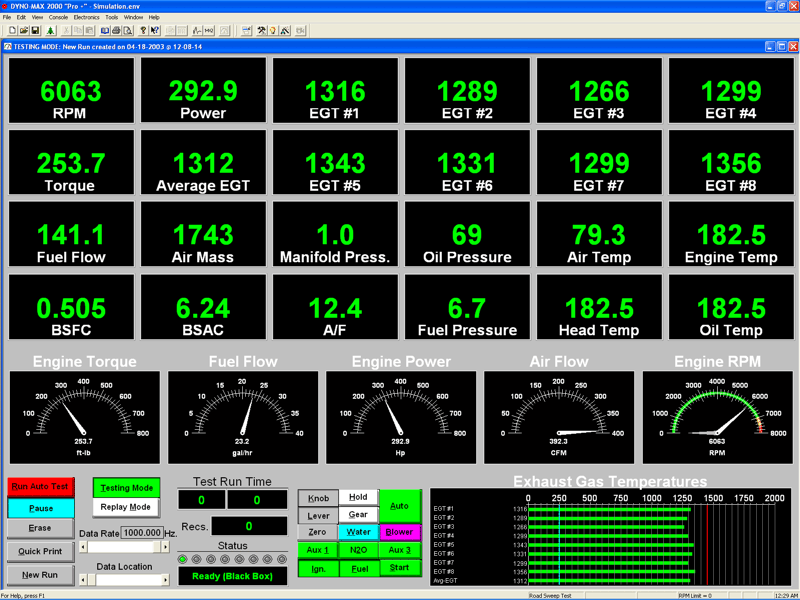 DYNOmite Water-Brake Dynamometer
Motec LTC Wideband Monitering
Exhaust Gas Temperature
EMS Emissions Analyzer
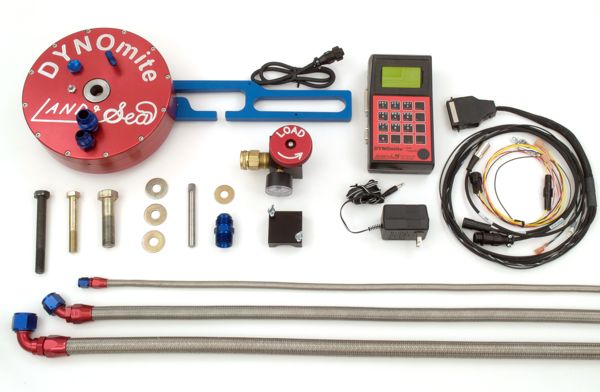 6
Exhaust System
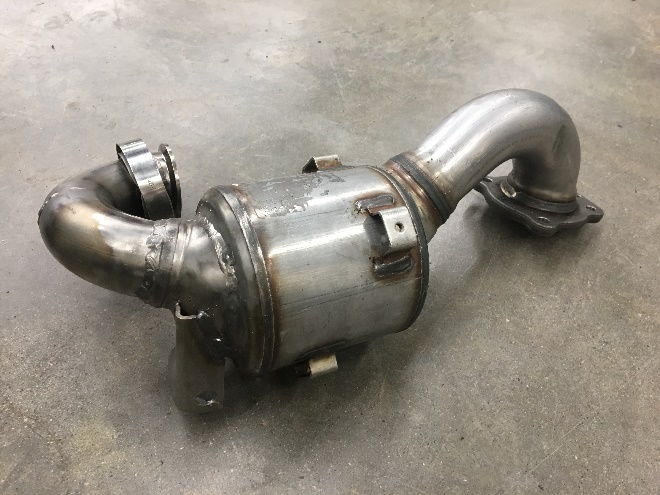 Reducing Emissions
Ford 3-Way Catalytic Converter
Catalyst placement
Advantages
Tailored to specific exhaust frequencies and flow requirements
Integrated and cooled exhaust manifold
No maintenance
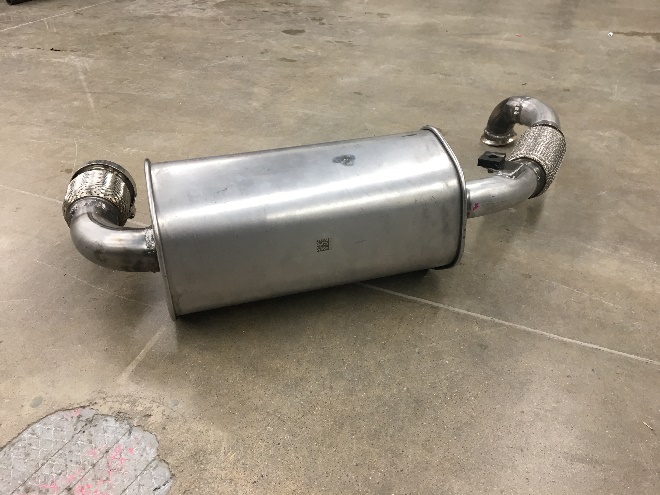 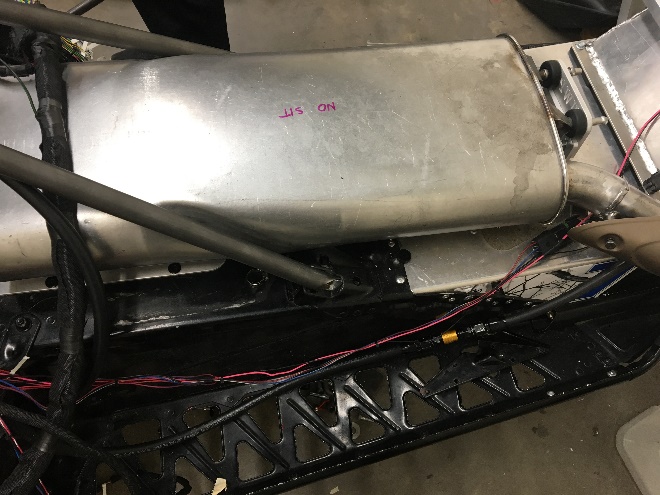 7
Driveline Improvements
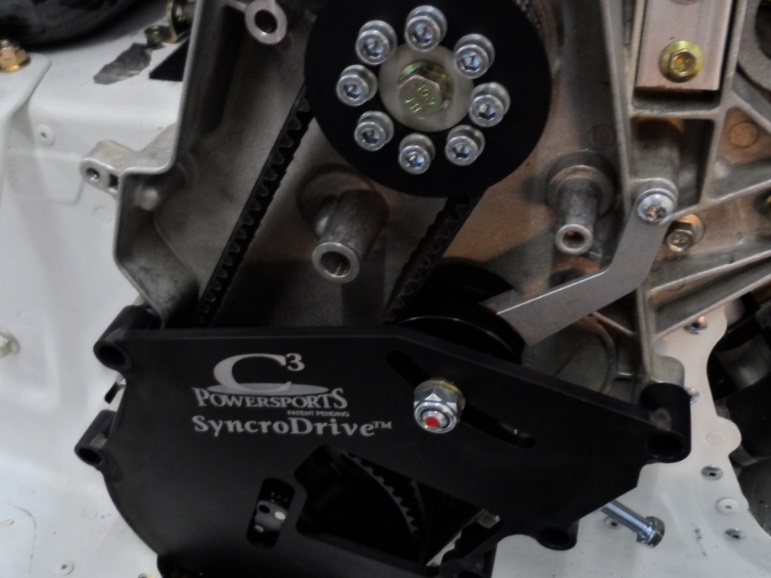 Belt Drive System
C3 Powersports
Replaced Stock Rear Idler Wheel with 10” Diameter Billet Wheels
Graphite Infused Slides
Track
Custom Camso Ice Attak XT
Ported
Quiet Ramp Technology
In-lug Studs
Idler Wheels & Placement
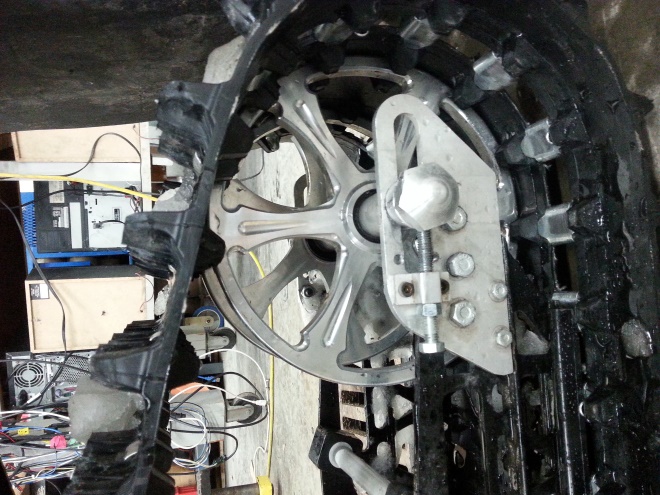 8
Sound Attenuation
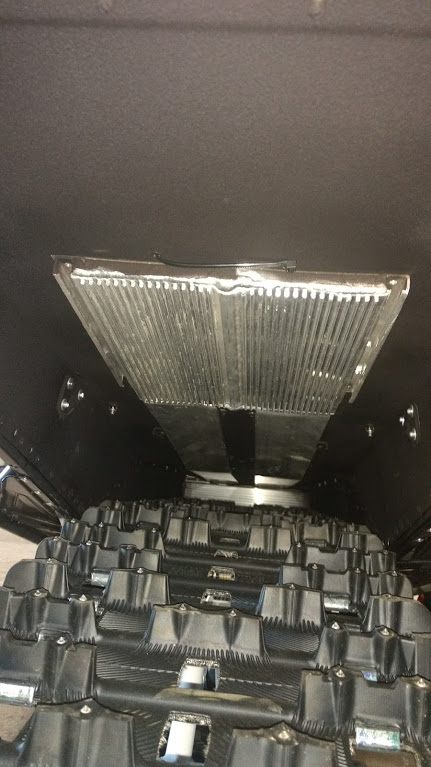 Tailored exhaust system
Custom track
Bogie wheels staggered and phased
Undercoating
Performed SAE J1611
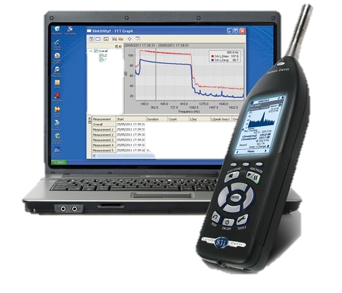 9
Track Porting Justification
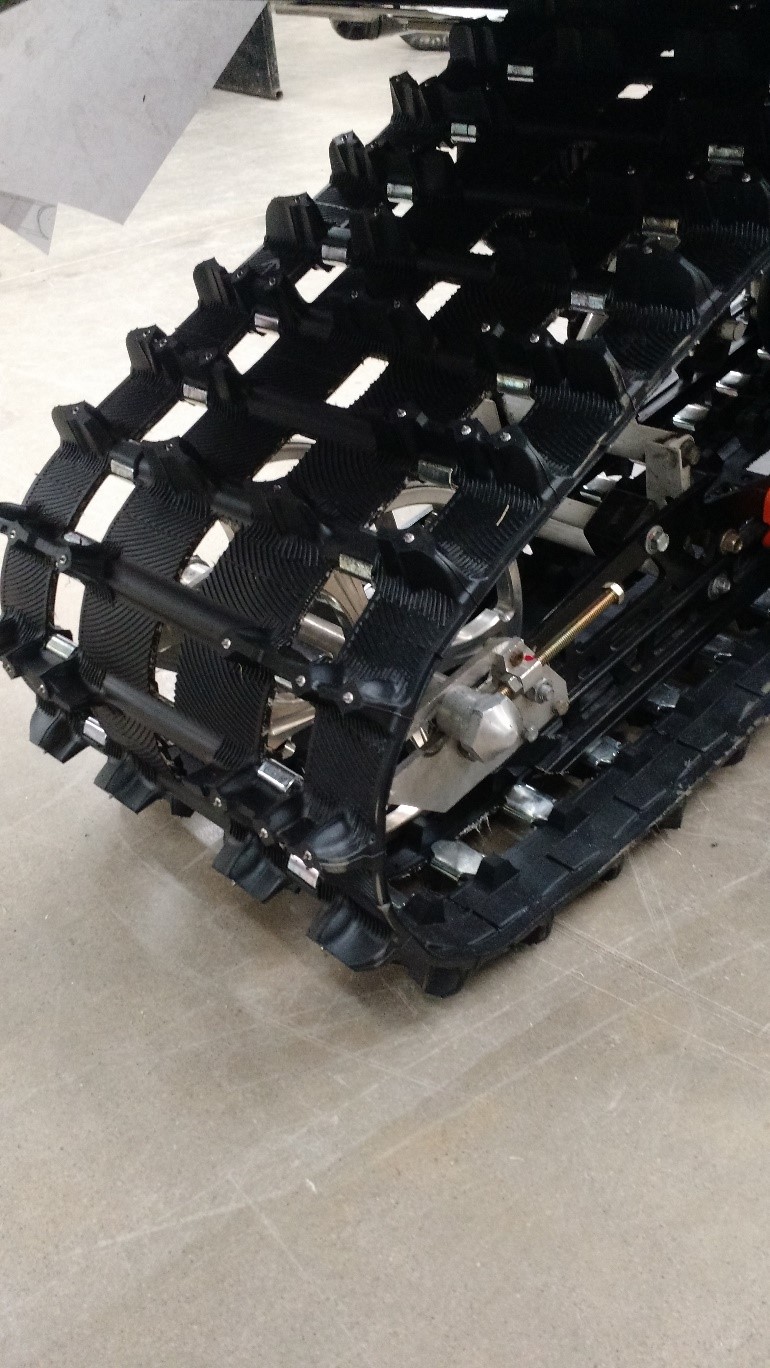 10
Suspension
Easily Adjustable Suspension
Floating Front Rear Suspension
Improved control 
Better traction
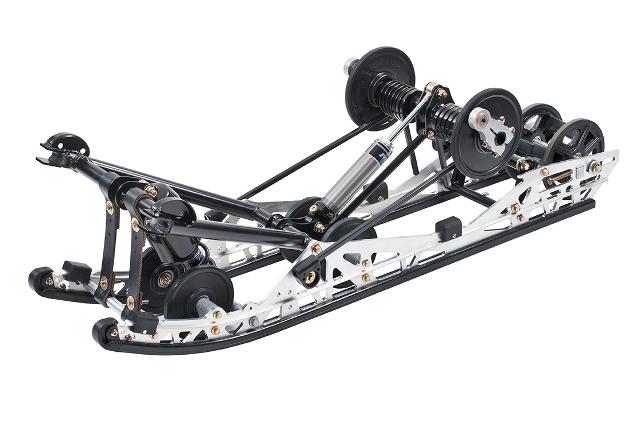 11
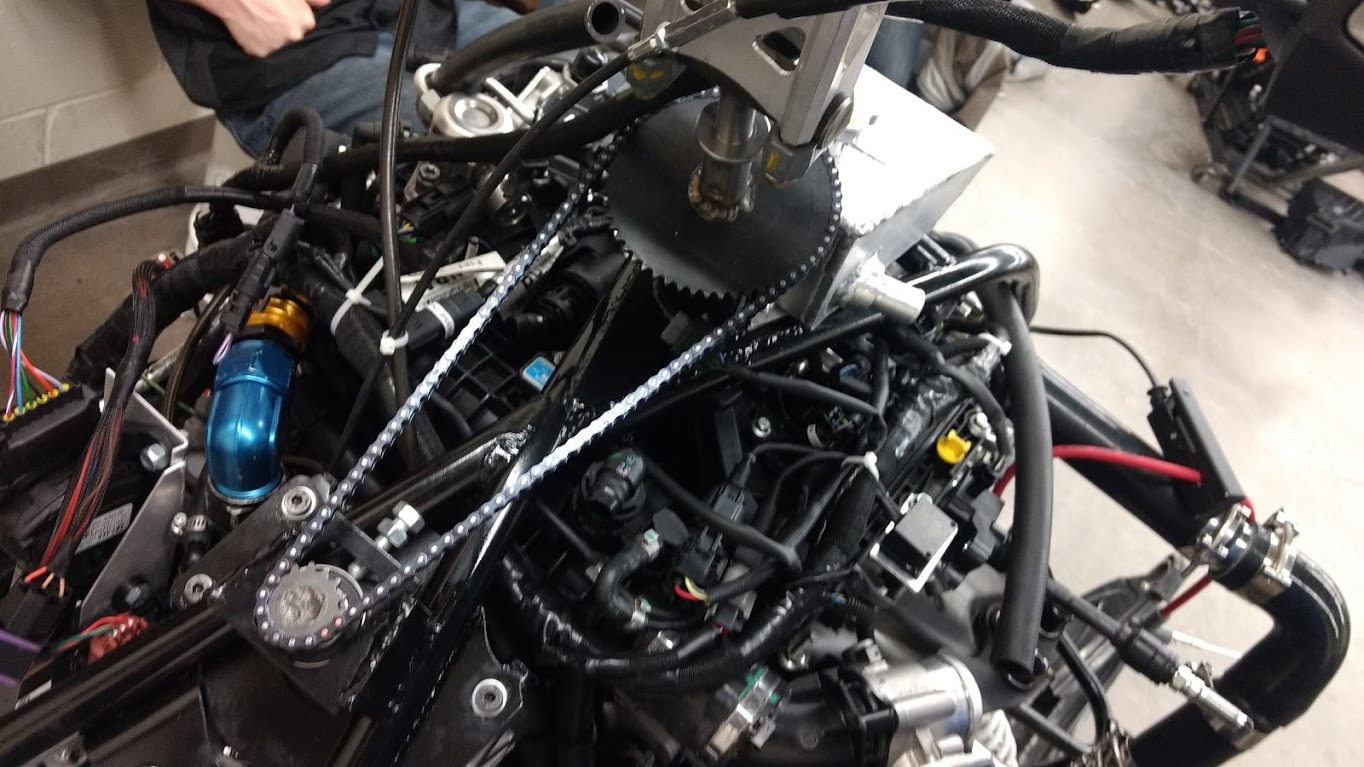 Steering System
Mercury hydraulic helm and cylinder
Reduced rider fatigue - feedback
Replicates stock steering functionality
Future plans
Double chain
Shorter steering stem 
Steer-by-wire 
Industry future
12
Consumer Appeal
Low Maintenance
No valve adjustment
Timing belt
Belt Drive
Low Operating Cost
Fuel mileage
Comfort
Reliability
Engine life
Diagnostics & sensors 
High Performance
TrailTrac
Variable Cam timing
Turbocharged
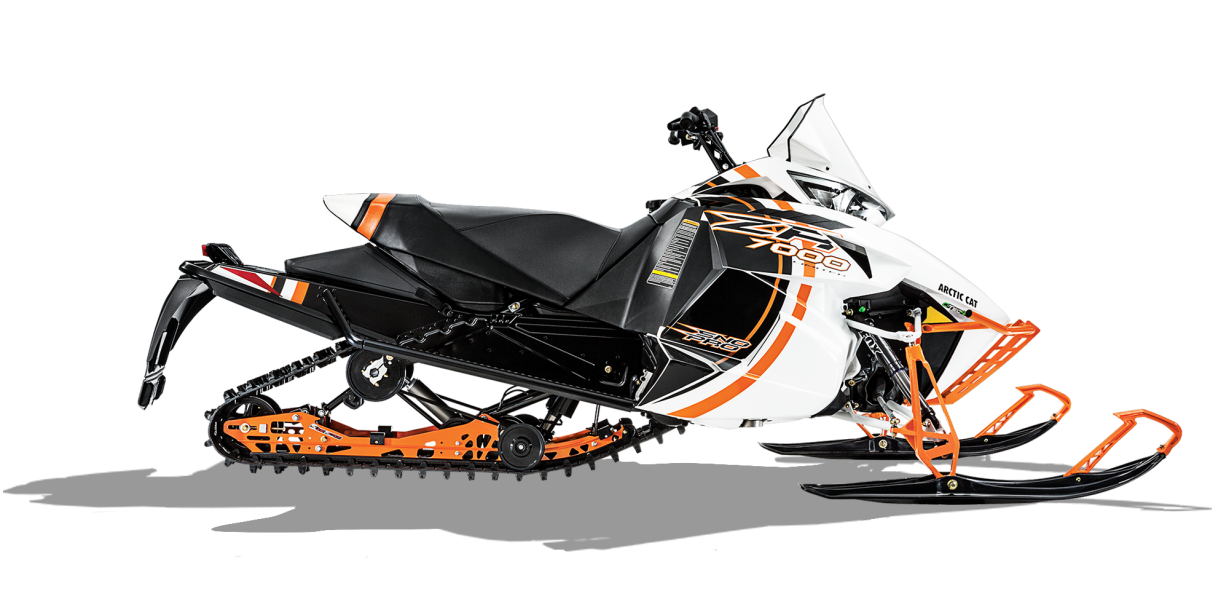 13
Dealer Appeal
Sales
Marketable to consumers 
Aesthetics
Performance
Service
Worldwide dealer network
Ease of maintenance
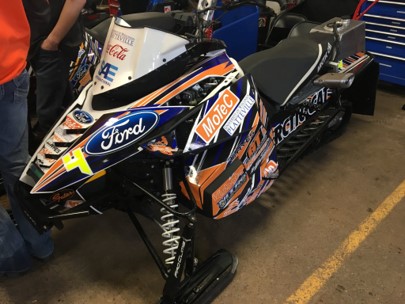 14
Summary
Consumer Benefits
Reliable
Competitive Cost
$16,707.09 USD MSRP
Dealer Benefits
Environmental Benefits
Low Emissions
Quiet
Fuel Efficient
15
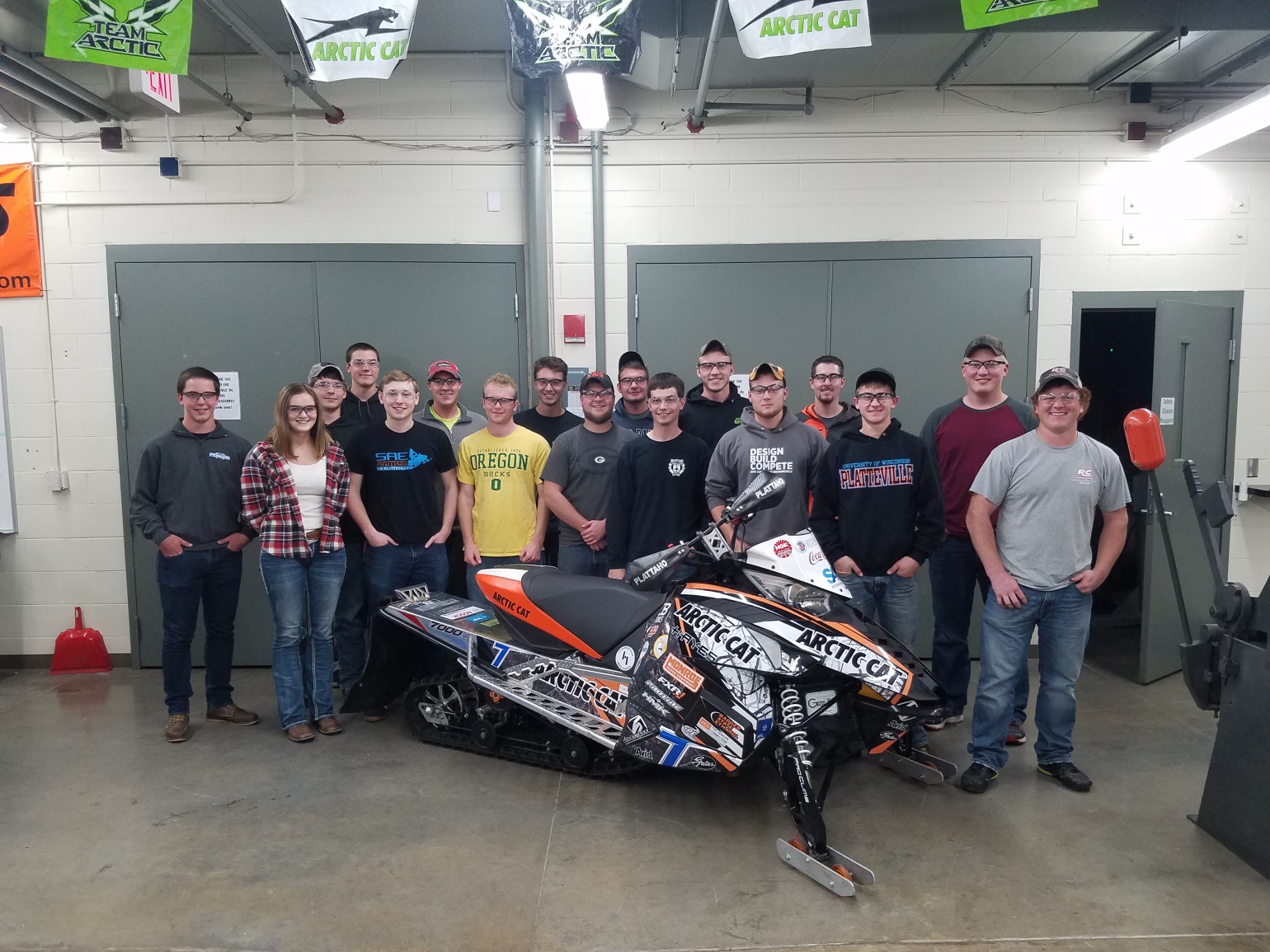 Thank You!
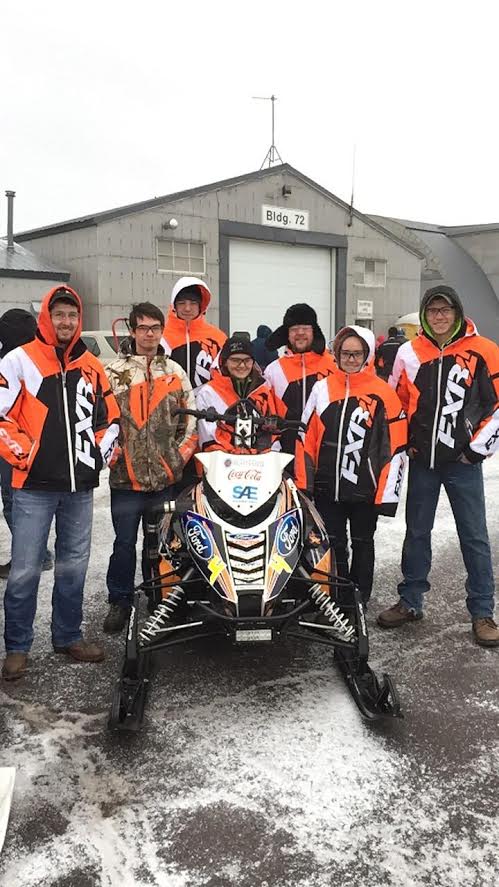 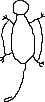 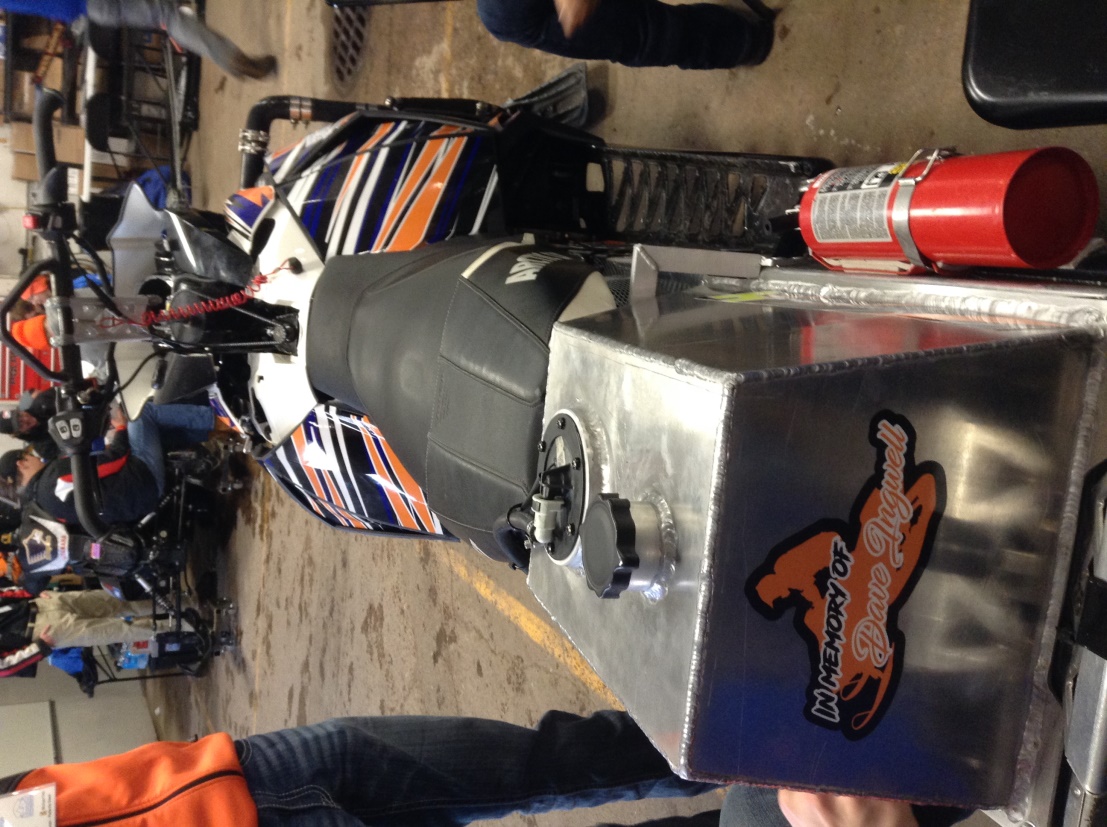 Questions?
16